Progetto di realizzazione
di uno spazio web
Dedicato ai BES
Analisi dei bisogni
Si  rileva  una  ormai diffusa  informazione  circa  la  tematica
relativa
ai
Bisogni
Educativi
Speciali,
tuttavia
rimane
forte
l’esigenza
di   uno
«spazio»
di
riferimento,
funzionale
all’attivazione e alla promozione di buone prassi trasferibili in
altri contesti.
Ogni  alunno ha  il diritto  ad  essere  considerato  uguale  agli
altri e diverso insieme agli altri: uno spazio web all’interno del
sito
dell’Istituzione
scolastica
di appartenenza
in cui
trovare
risposte
normative,
procedurali,
didattiche,  può
favorire
e
promuovere
tale
finalità
nell’ottica
di
una
scuola
inclusiva
capace di raggiungere tutti gli alunni.
Descrizione
sintetica
della
proposta
progettuale
 Tale lavoro si propone l’intento di migliorare la qualità del processo di
di inclusione degli alunni con bisogni speciali, realizzando una pagina
web all’interno del sito del proprio istituto scolastico organizzata in sezioni.
Indice delle varie
sezioni
di
consultazione
1. I BES e la Normativa di riferimento
-Mappe riassuntive BES
-La normativa di riferimento
-La differenza tra certificazione e diagnosi
2. La documentazione
-Il Piano Educativo Individualizzato, breve esplicazione e
modello scaricabile
-Il Piano Didattico Personalizzato, breve esplicazione e modello scaricabile
-Il Piano Annuale dell’Inclusione, pubblicazione del documento redatto dal GLI d’Istituto e
deliberato dal collegio dei docenti
-I Protocolli d’accoglienza scaricabili e consultabili on line
3.Strumenti per la didattica
-Risorse on line e software per la didattica
-Buone pratiche
4. La bibliografia e la sitografia
5. Formazione
1 - I BES E LA NORMATIVA DI
RIFERIMENTO
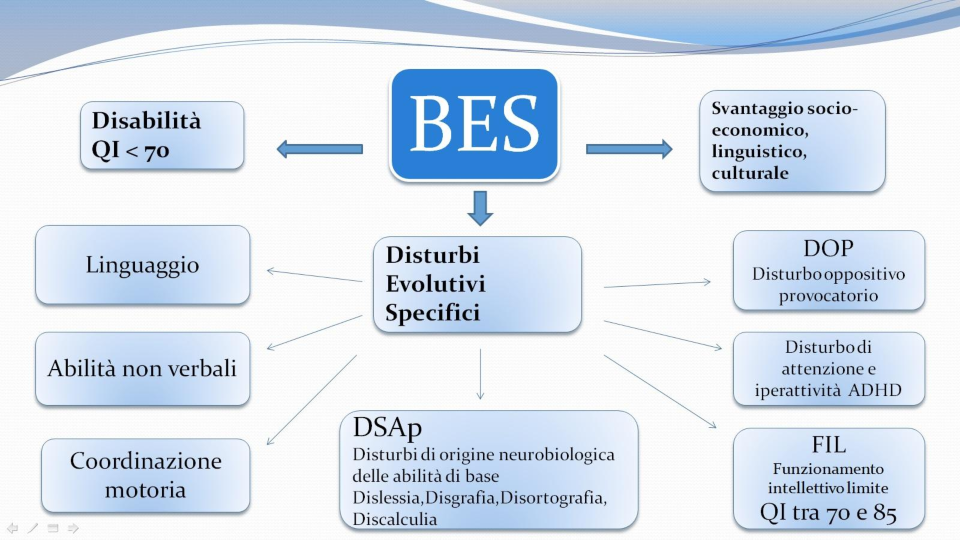 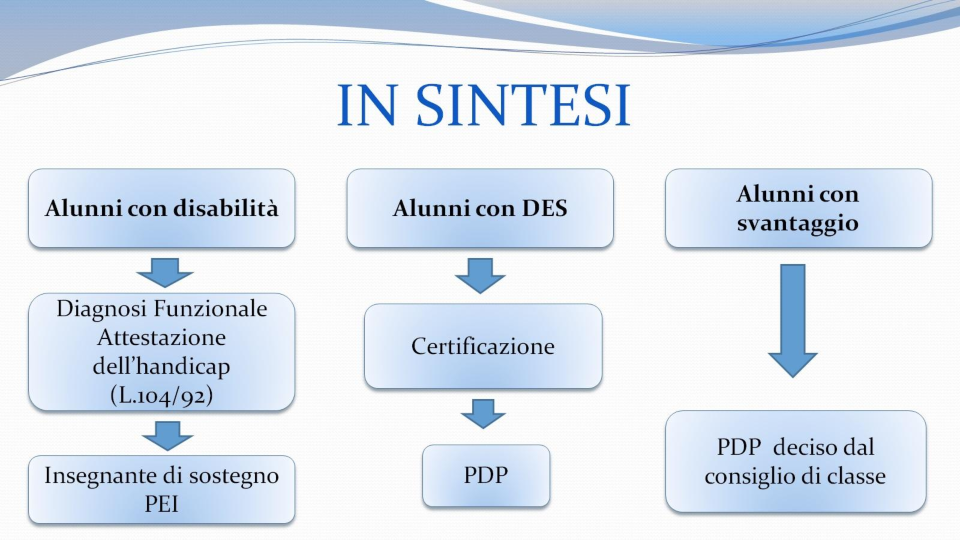 La normativa di riferimento
Legge Quadro 104/92
Handicap
Integrazione
normativa cardine di riferimento
per la disabilità
(art.3,
Soggetti
aventi  diritto;
art.4,
Accertamento
dell’handicap;
art.13,
Integrazione scolastica; art.16, Valutazione del rendimento e prove d’esame).
DPR 24 febbraio 1994
DF PDF  PEI
(art.2, Individuazione dell’alunno come persona handicappata; art.3, Diagnosi
Funzionale:  definizione,  articolazione,  soggetti  coinvolti;  art.  4,  Profilo
Dinamico Funzionale: definizione, articolazione, soggetti coinvolti; art.5 Piano
Educativo  Individualizzato: definizione, articolazione, soggetti coinvolti; art.6
Verifiche).
OMS maggio 2001  ICF
Disabilità
Inclusione
intesa come una condizione di
salute in un ambiente sfavorevole
La normativa di riferimento
Legge 170/2010

«Nuove norme in materia di disturbi specifici di apprendimento in ambito scolastico»
(art. 1, Riconoscimento e definizione di dislessia, disgrafia, disortografia e discalculia;
art. 2, Finalità; art. 3, Diagnosi; art. 4, Formazione nella scuola; art. 5, Misure
educative e didattiche di supporto).
Direttiva Ministeriale 27 dicembre 2012

«Strumenti d’intervento per alunni con bisogni educativi speciali e organizzazione
territoriale per l’inclusione scolastica» (1. Bisogni Educativi Speciali; 1.2, Alunni con
disturbi specifici; 1.3, Alunni con deficit di attenzione e iperattività; 1.4, Funzionamento
cognitivo limite; 1.5, Adozione di strategie d’intervento per i BES; 2.1 I CTS).
Circolare Ministeriale 8 del 6 marzo 2013

«Strumenti d’intervento per alunni con bisogni educativi speciali e organizzazione
territoriale per l’inclusione scolastica. Indicazioni operative» (Alunni con DSA e disturbi
evolutivi specifici; Area dello svantaggio socioeconomico, linguistico e culturale; GLI
e
sue funzioni).
Nota MIUR Invalsi 7/04/2014

«Svolgimento delle prove INVALSI per gli allievi con bisogni educativi speciali»
  Ordinanza Ministeriale n.37 del 19 maggio 2014
«Istruzioni e modalità organizzative ed operative per lo svolgimento degli esami di
Stato conclusivi dei corsi di studio di istruzione secondaria di secondo grado nelle
scuole statali e non statali. Anno scolastico 2013-2014. (art.18, Esami dei candidati
con DSA e con BES).
Le linee guida
Linee guida per l’integrazione scolastica degli alunni con disabilità

(1.3, Legge 104/92; 3. ICF; III Parte, La dimensione inclusiva della scuola).
DM 5669 del 12 luglio 2011

«Linee  guida  per il  diritto allo studio degli  alunni  e  degli  studenti  con disturbi  specifici  di
apprendimento» (1. Disturbi Specifici  di  Apprendimento;  2.  Osservazione  in  classe;  3.La
didattica individualizzata e personalizzata; 4.Una didattica per gli alunni con DSA; 4.1 Scuola
dell’infanzia; 4.2 Scuola primaria; 4.3 Scuola secondaria di I e di II grado; 5.La dimensione
relazionale; 6.Chi fa che cosa).
Linee guida per l’accoglienza e l’integrazione degli alunni stranieri

(II Parte-2.1, L’iscrizione; 2.2 La documentazione; 4. La valutazione, 4.1 Gli esami).
della
Società
Italiana
di
Neuropsichiatria    dell’Infanzia
e
Linee    guida    SINPIA

dell’Adolescenza
Tra quelle di recente pubblicazione:
-Linee guida per l’Autismo. Approvato dal Consiglio Direttivo marzo 2005
-Linee  guida  per il  diritto allo studio degli  alunni  e  degli  studenti  con disturbi  specifici  di
apprendimento. Allegato al decreto ministeriale 12 luglio 2011
-Linee guida per la predisposizione di protocolli regionali per l’individuazione precoce dei casi
sospetti di DSA gennaio 2013
Che differenza c’è tra diagnosi
e
certificazione?
La risposta si trova nella NOTA del 22/11/2013
 CERTIFICAZIONE
disabilità
Le strutture pubbliche rilasciano  una  certificazione  per alunni
con disabilità
sensoriale, motoria, intellettiva.
 CERTIFICAZIONE
disturbi specifici di apprendimento
Le strutture pubbliche (accreditate  previste  dalla  Legge 170)
rilasciano  una
certificazione per alunni con DSA.
 DIAGNOSI
Le strutture pubbliche o private  rilasciano  una  diagnosi per i
disturbi  che
hanno un fondamento clinico, ma non sono certificabili (ovvero non ricadono
nella legge 104 o nella legge 170.
2 – LA DOCUMENTAZIONE
Vademecum-docente-sostegno-2
Patto-educativo-3media-2016-2017
Patto-educativo-2016-2017
Pdp-2016
Verbale incontro equipe multidisciplinare
Pei infanzia
Pei scuola primaria
Pei scuola primaria di I grado
Scheda per l’individuazione di alunni con BES senza certificazione
Pdp alunni stranieri
Piano Educativo Individualizzato
E’ il documento progettuale che individua e descrive gli interventi predisposti
per l’alunno con disabilità certificata.
Viene previsto e regolamentato  dalla  Legge  quadro  104/92 e dal DPR
24/02/94
Viene redatto dagli insegnanti curricolari e di sostegno
in
collaborazione
con
gli operatori socio-sanitari e la famiglia
Presuppone 4 fasi di lavoro
1.   Conoscenza
del reale funzionamento dell’alunno
2.   Definizione di
obiettivi e scelte progettuali
Definizione di
tecniche e risorse per l’insegnamento-apprendimento
3.
Possibile revisione periodica
4.
Modello PEI scaricabile ed editabile
Piano Didattico Personalizzato
E’ il documento progettuale che nasce per gli studenti con DSA attraverso la
Legge 170/2010 e le successive Linee Guida, ma che il DM del 27 dicembre
2012 estende agli alunni con DES e con svantaggio.
Viene redatto dal consiglio di classe il quale può non accettare
le
richieste
della
famiglia.
In caso di diniego vanno verbalizzate le motivazioni.
Presuppone 5 fasi di lavoro
1.    Conoscenza del reale funzionamento dell’alunno
2.    Definizione di obiettivi e  scelte progettuali
Definizione di tecniche e risorse per l’insegnamento-apprendimento
3.
4.    Strumenti compensativi, Misure dispensative
5.    Patto con la famiglia
Modello PDP scaricabile ed editabile
Piano Annuale dell’Inclusione
È il documento  progettuale  redatto
dal
gruppo
di
lavoro
per
l’inclusione
dell’istituzione scolastica.
Contiene:
-la rilevazione dei BES presenti
-le risorse professionali
-i rapporti con i servizi e il territorio
-formazione dei docenti
-punti di forza/criticità
-obiettivi di incremento dell’inclusività
PAI d’Istituto a.s.
Deliberato dal collegio dei docenti in data
Protocolli di accoglienza
 Protocollo accoglienza ed inclusione alunni con disabilità
 Protocollo  accoglienza  ed  inclusione  alunni  con  disturbi
specifici d’apprendimento e bisogni educativi speciali
Protocollo accoglienza ed inclusione alunni stranieri

Protocollo accoglienza ed inclusione alunni adottati

3 – STRUMENTI PER LA
DIDATTICA
Risorse on line e software per la
didattica
Leggi X me -  sintesi vocale, mappe, parola-immagine


Geogebra e sketchup - geometria e disegno 3D

Audacity – registrazione, riproduzione, modifica e mixaggio di file audio

Duolingo -  lessico, regole, italiano/inglese

Araword -  comunicazione alternativa aumentativa (CAA)

MindMaple - mappe

My Script Calculator – espressioni, radicali, operazioni

Google earth - geografia e astronomia

Speechlogger – editore di testi a comando vocale, traduzioni
Dizionari of line


Audiolibri
Buone
pratiche
Schede
di  rilevazione  documentazione  e  socializzazione

buone pratiche, da consultare e scaricare
4 – LA BIBLIOGRAFIA
LA SITOGRAFIA
La bibliografia
Ianes  D.,  Cramerotti  S.,
Alunni  con  BES  –  Indicazioni  operative  per

promuovere l’inclusione scolastica sulla base della DM 27/12/2012 e della CM
n.8 6/03/2013, Trento, Edizioni Erickson, 2015
AA.VV.,  Dislessia e altri DSA a scuola – strategie efficaci per gli insegnanti,

Trento, Edizioni Erickson, 2013

Cornoldi  C.,  De  Beni R.,    Guida alla comprensione del testo,  Bergamo,
Edizioni scolastiche Walk Over, 1989

Cornoldi  C.,  De  Beni R.,
Imparare  a  studiare  –  strategie, stili cognitivi,
metacognizione e atteggiamenti nello studio, Trento, Edizioni Erickson, 1993

Fogarolo  F.,    Costruire  il  Piano  Didattico  Personalizzato  –   indicazioni e
strumenti per una stesura rapida ed efficace, Trento, Edizioni Erickson, 2012
Ianes D.,Cramerotti  S.,  Tait  M.,
La  dislessia  –  il  ruolo  della  scuola e della

famiglia, Trento, Edizioni Erickson, 2007
Scataglini  C.,  Giustini  A.,    Adattamento dei libri di testo  –  semplificazioni

progressive delle difficoltà, Trento, Edizioni Erickson, 1998

Tressoldi P. E., Vio C.,  Il trattamento dei disturbi specifici dell’apprendimento
scolastico, Trento, Edizioni Erickson, 2012
La sitografia

www.ctsabruzzo.it

http://appuntidinavigazione.blogspot.it

www.edscuola.it/archivio/handicap, contiene numerose informazioni aggiornate
sulle problematiche e l’attualità dell’handicap ed una raccolta normativa, cliccando
su “norme”
www.aipd.it, cliccare su “sportello informativo” e poi su “scuola”, compaiono circa

190 schede curate da Salvatore Nocera contenenti la sintesi della normativa
principale sull’integrazione scolastica
www.coordinamentodown.it contiene il “Vademecum scuola”, che raccoglie in

modo sistematico la sintesi della normativa per l’integrazione scolastica ,
aggiornata continuamente, divisa per gradi di scuole, descrivendo per ciascun
grado il percorso dalle iscrizioni sino alla pubblicazione degli scrutini sui tabelloni.
Il testo è stato elaborato da esperti delle diverse Associazioni Down, componenti il
Coordinamento Down, con la consulenza giuridica di Salvatore Nocera
www.superabile.it, contiene numerose informazioni sui diversi aspetti della

disabilità

www.superando.it, sito della F I S H, federazione Italiana per il Superamento
dell’handicap.

http://digilander.libero.it/rihas sito con moltissimo materiale didattico, gestito dalla
dr.ssa Angela Carlino Bandinelli
5 – LA FORMAZIONE
 Iniziative di formazione di prossima attuazione
 Iniziative già attuate ed eventuali materiali prodotti
6 - COMUNICAZIONE
Infocts
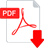